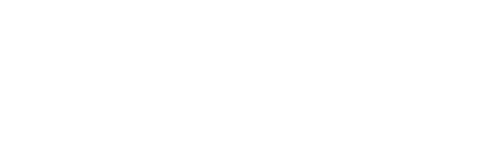 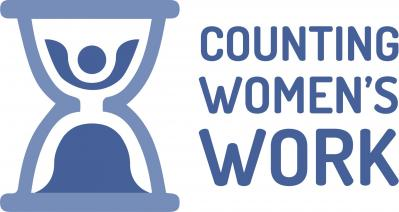 Measuring the Distribution of Housework among Men and Women in Ghana: The NTTA Approach
Eugenia Amporfu, Daniel Sakyi, Prince B. Frimpong, Eric Arthur & Jacob Novignon

Global NTA Workshop Program
June 21-24, 2016 Saly, Senegal
Introduction
Inequality (economic and noneconomic) forms possess:
Some inherent gender dimensions in the form of gender-differentiated time use (Abdourahman 2010)
In most developing countries, gender division of labour has traditionally selected women to specialize in household production activities such as:
Cooking and cleaning
Caring for children and the elderly
Introduction
Share of women in paid employment in 2000 and 2010 in Ghana:
                  2000         2010
Urban : 30.6%   to  33.7%
Rural   : 29%      to  28.5%   (GSS 2013)
A greater proportion of women in Ghana are engaged in unpaid work
Motivation
Traditional measurements of economies only consider: 
The market economy and remunerated work
NTA 2005 results for Ghana indicate:
Lifecycle surplus for working-age adults and deficits for dependent age groups (children and elderly)
However, NTA suffers the same problems:
Non-market services
Unclear as to whether the surplus was generated solely by men
Significant difference between men and women in terms of:
Access to education
Access to health
Familial and other supports
Experiences in the labour market
Objectives
Estimate NTA by sex

Estimate the amount of time Ghanaian men and women spend on housework

Compare time spent on market production for men and women

Identify the differences in the time spent by both genders
Data
Time use survey 2009:
4,800 households randomly selected from a list of Enumeration Areas
Individuals age 10 years and above interviewed
24-hour diary, divided into one-hour slots used as the core instrument to record activities
Households interviewed: 4,193; Males interviewed: 4,286; Females interviewed: 5,011
No income and expenditure survey was conducted in 2009:
Used minimum daily wage as a proxy for wages for household activities as well as care
Methodology
Production
Calculate time spent by each individual across activities:
Paid work, Learning, Household Activities, Non-household activities (Volunteering), Care
Calculate mean time per day for each sex at each age in each activity
Smooth profiles
Consumption
Allocate production of the non-market services to consumers within and outside the household (per capita, regression, rule-based)
Transfer inflows and outflows
Based on production and consumption
NTA Results
Combining NTA and NTTA data
We combined our 2005 NTA estimates with 2009 NTTA estimates by:
Inflating all 2005 estimates by growth in per capita GDP
This is done not to capture only inflation, but also per capita income
Labour Income & Consumption - Money
NTA Labour Income - Time
NTA
Females never generate lifecycle surplus
Males generate surplus between ages 27 and 68 years
Considering the time version, the difference between males and females is reduced significantly
NTTA RESULTS
Time use, Average Person
Time use, Average person - Separated
[Speaker Notes: We present the separated version of the previous slide to give a clear interpretation on the hours spent. Again plotting the series individually informed the correct interpretation on the number of hours spent.]
Time use over the lifecycle
Hours spent on paid work (market production) peaks at age 42 at about 46 hours per week on average

Time spent on education decreases progressively from 33 hours per week at age 15 to about 1 hour per week at age 27 and beyond

Time spent on  household production peaks at age 27 at about 12 hours per week and declines progressively thereafter

Hours spend on care increases steeply from age 15 and reaches a peak at age 34 at about 8 hours per week

All other activities consume a large proportion of the remaining time:
Leisure and personal care
Time Use, Female-Male Differences
Time Use, Female-Male Differences
Females dominate in housework over their entire lifecycle
Males dominate in NTA work over their entire lifecycle
Males spend more time in education than females from ages 15 to 37
Males and females are about the same after age 37
Regarding personal care and leisure, males and females alternate in their dominance:
Males dominate in the early ages till age 50
Females generally dominate after age 50
NTTA – Time, Care + Housework
Net Time Transfer
Females generate a transfer surplus for a significant part of their lives:
Girls start generating surpluses at age 10 through to age 73  
Men do not generate a surplus at all over their entire age profile
NTTA – Time, Care vs. Housework
[Speaker Notes: C = Consumption. We use consumption for both sexes and do not separate them. However, regarding production, we separate them]
Care vs. Housework
Females generate care surplus from age 10 to age 68
Peaks twice at ages 27 and 35, producing 12 hours of care per week
Males also generate care surplus from age 11 throughout
However, females generate a larger surplus
No surplus generated by males for housework
Significant surplus generated by females
Produce 20 hours of housework per week at age 30
NTTA + NTA - Time
NTTA + NTA - Money
Household and market production
In monetary terms, males generate a lifecycle surplus:
Males specialise in market production
At the peak age of 41, they spend 60 hours per week on productive activities

Females spend more time on total productive activities:
Females specialise in household production
At the peak age of 35, they spend 67 hours per week on productive activities
Concluding remarks
Significant differences between gender regarding the time spent on different activities (i.e., household vs. market)
Women specialise in household production
Men specialise in market production
Overall, women spend more time on productive activities than men:
Implication: Significant undervaluation of GDP
Implication for labour market
Implications
Efficiency
Women have inbuilt human capital for housework
Men have not tapped into what they have
Equity
Power sharing
Women could be exposed to poverty
Next steps
Value household production
By relating it to GDP
Estimate urban-rural differences in the time spent on household activities
Consider exploring other possibilities such as estimating:
NTTA by number of children
NTTA by level of education
Acknowledgements
This research has been made possible by “Counting Women’s Work”, a project sponsored by the International Development Research Centre (IDRC), Canada, and the William and Flora Hewlett Foundation.
Gretchen Donehower for her immense assistance
We are also greatly indebted to Joze Sambt and Ana Šeme for their insightful comments and having time to review our codes
We also thank Morne’ Oosthuizen for sharing the South African do file for more guidance